SICAK VE SOĞUK UYGULAMALARProf. Dr. Ayten DEMİRAnkara Üniversitesi Sağlık Bilimleri Fakültesi
14.03.2018
1
Sıcak ve soğuk uygulama insan vücuduna lokal olarak uygulandığında olumlu sonuçlar (doku iyileşmesi ve onarım sürecine yardım etmek gibi) meydana getirebilir. Sıcak ve soğuk uygulamalar  tedavi edici etkilerinden dolayı kullanılmaktadır.
14.03.2018
2
Isı:Bir maddenin moleküllerinin kinetik veya potansiyel enerjisi toplamıdır yani ısı bir enerjidir.

		Sıcaklık: Sıcaklık ısının ölçüm tanımlamasını yapan birimdir, ortamdaki ortalama moleküler hareketin bir ölçüsüdür, enerji değildir. Isı ve sıcaklık birbirine bağlı olarak değişen kavramlardır.
14.03.2018
3
Yani ısısı fazla olan bir cismin sıcaklığı fazla, ısısı az olan bir cismin sıcaklığı azdır. Isı enerji olması sebebi ile bir büyüklüktür. Sıcaklık ise yalnızca bir semboldür ve termometre ile ölçülür.


İnsan vücudunun işlevliliğini koruması yani canlılığını sürdürebilmesi için belirli miktarda ısıya sahip olması gerekir. Doku ve hücrelerin işlevini sürdürebileceği sıcaklık aralığı insanda 35 0C - 43 0C arasıdır.
14.03.2018
4
Isı ve Sıcaklık Arasındaki Farklar
Isı ve sıcaklık ölçülebilir büyüklüklerdir.
Isı enerji çeşididir, sıcaklık enerji değildir.
Isı kalorimetre ile, sıcaklık ise termometre ile ölçülür.
Isı birimi calori veya Joule'dür, Sıcaklık birimi ise sadece Derece'dir.
Isı madde miktarına bağlıdır. Sıcaklık ise madde miktarına bağlı değildir.
Isı ile sıcaklık arasında doğru orantı şeklinde bir ilişki vardır.
14.03.2018
5
Vücuttaki derin dokuların sıcaklığı (iç sıcaklık) ateşli bir hastalık yoksa normalin 0,6 0C altında veya üstünde olmak üzere sabit kalır. Üzerinde giysileri olmadan kişi kuru havada 130C düşük ve 55 0C kadar yüksek sıcaklığa maruz kalsa bile vücudun iç sıcaklığı hemen hemen sabit kalır. Bunu sağlayan vücut sıcaklığını kontrol eden mekanizmalardır.
14.03.2018
6
Isı Üretimi
Organizmada ısı  metabolizmanın yan ürünü olarak ortaya çıkar.
		Metabolizma vücuttaki tüm hücrelerde meydana gelen kimyasal reaksiyonlara verilen isimdir. 
		Metabolizma hızı ise normal olarak kimyasal reaksiyonlarda ısının serbestlenma hızı olarak ifade edilir.
14.03.2018
7
Organizmada Isı Üretimini Etkileyen Faktörler
Bazal Metabolizma Hızları
Kas Aktivitesi
Hormanlar
14.03.2018
8
Sempatik sinir sisteminin uyarılması bunun sonucu epinefrin ve norepinefrin salınımındaki artış (kas ve karaciğer hücrelerinde glikojenolize neden olarak) metabolizma hızını arttırır dolayısıyla ısı üretimi olur.
14.03.2018
9
ISI KAYBI
RadyasyonVücut dışarıya ısı ışınları yayar, böylece ısı kaybı gerçekleşir. Normal oda ısısında çıplak duran kişi beden sıcaklığının % 60’ını kaybeder. Aynı şekilde kişinin çevresinde bulunan cisimlerden de (duvar, güneş, soba vb.) ısı ışınları yayılır
14.03.2018
10
Kondüksiyon Temas eden iki cisim arasında ısı aktarılmasıdır. Bu yolla ısı kaybı % 3’tür. Oturduğumuz sandalye soğuk ise ısı aktarımı vücudumuzdan sandalyeye doğru olacaktır. 
		Konveksiyon Sıcaklığın, deri yolu ile havaya aktarıldıktan sonra hava akımı yolu ile kaybedilmesidir. 

		Evaporasyon Buharlaşma yolu ile olan ısı kaybıdır. Çevre sıcaklığı vücut sıcaklığından yüksek olduğu durumlarda vücut ısısı radyasyon ve kondüksiyon yoluyla kaybedilemez, tam tersine kazanılır.
14.03.2018
11
VÜCUT SICAKLIĞININ DÜZENLENMESİ
Organizmada üretilen ve kaybedilen ısı arasındaki denge, çeşitli kontrol mekanizmaları ile sağlanır. Bu mekanizmalar; sinirsel kontrol, deri ve terleme olmak üzere başlıca üç grupta incelenir.
14.03.2018
12
Vücut Sıcaklığının DüzenlenmesindeSinirsel Kontrol
Sinirsel Kontrol
	Vücut sıcaklığı, beyin yarım küreleri arasına yerleşmiş olan hipotalamus tarafından feedback (geribildirim) mekanizması ile düzenlenir. Hipotalamus, vücut sıcaklığının düzenlenmesinde termostat görevini üstlenir. Hipotalamusun vücut sıcaklığını kontrol eden mekanizmasının tümüne “hipotalamik termostat‟ adı verilir.
14.03.2018
13
Vücut Sıcaklığı Yükseldiği Zaman Hipotalamus Sıcaklığı Şu Şekilde Azaltmaya Çalışır:
	Vazodilatasyon ile kan dolaşımı hızlanır, ısı kan dolaşımı ile deriye taşınır ve vücut soğur. Terleme yolu ile vücut ısısı buharlaştırılarak kaybedilir. Isı üretiminin azaltılması ile metabolizma yavaşlayarak ısı üretimi azaltılır



	Vücut Sıcaklığı Düştüğü Zaman Hipotalamus Şu Şekilde Sıcaklığı Artırmaya Çalışır:
	Vazokonstrüksiyon ile kan dolaşımı yavaşlayarak deriye kan akımı yavaşlar ve sıcaklık kaybı azalır./ Piloereksiyon (derideki tüylerin dikleşmesi) ile deride yalıtkan bir tabaka oluşur ve terleme azalır. /Metabolizma hızı artarak ısı üretimini arttırır ve titreme ve tiroksin hormonu salınımı artışıyla ile birlikte organizmada ısıüretimi artar.
14.03.2018
14
Vücut Sıcaklığının Düzenlenmesinde Derinin Görevi
Derinin en önemli görevi ısıyı vücut içinde tutmaktır. 
 Derinin diğer bir görevi, ısıyı toplamak ve dağıtmaktır. 
Ayrıca deri, üzerinde bulunan reseptörler yardımı ile sıcağı ya da soğuğu algılayarak hipotalamusa iletir
14.03.2018
15
Vücut Sıcaklığının Düzenlenmesinde Terlemenin Görevi
Ter bezleri tarafından salgılanan ter; sodyum, klor, üre, potasyum, laktik asit, su vb. maddeleri içerir. Ter, deriden buharlaşırken vücuttan da sıcaklık kaybı olur. 
Vücut sıcaklığının düşmesi durumunda ise hipotalamus ter bezlerinin salgılarını baskılar ve sıcaklık korunur. Sıcak ortamda sıcaklık hissi, soğuk ortamda ise üşüme hissi oluşur.
14.03.2018
16
Vücutta Isı Üretimini Etkileyen En Önemli Faktörler Şunlardır:
Yaş
	Cinsiyet
	Fiziksel Aktivite
	Günlük Isı Döngüsü
	Emosyonel Durum
	Çevre
	Hormonal Faktörler
	İlaçlar
	Isı Kaybı
14.03.2018
17
Sıcaklığın Taşınma Mekanizması
Kondüksiyon: Sıcağın doğrudan iletilmesi yoluyla ısı verilir.Doğrudan deri ve derialtı dokuya isı taşınır. 2mm deriliğe etki eder.
	Radyasyon/Konversiyon: Bir karnaktan çıkan ışınların karşıdaki cisim tarafından absorbsiyonu yoluyla taşınır. Etki alanı kaynağın yakınlığına göre değişir
	Konveksiyon: Ortam sıcaklığının klima ventilatör gibi araçlar yardımıyla değişmesi sonucu gerçekleşir.
14.03.2018
18
VÜCUT ISININ YÜKSELMESİ
Yüksek Vücut Sıcaklığı (Ateş)
	
	Vücut ısısının normalden yüksek olması durumudur. 	
		Ateş yükselirken ısı yapımı da artat. Kaslarda  titreme şiddetli vazokontriksiyon ve üşüme görülür.
		Vücut ısısını yükseltmek için hipotalamik termostat kendini daha yüksek dereceye ayarlar. Vücut ısısı bu yeni ayara erişebilmek için titreme yoluyla ısı üretimine devam eder. İstenilen vücut ısısına erişince titreme durur.
14.03.2018
19
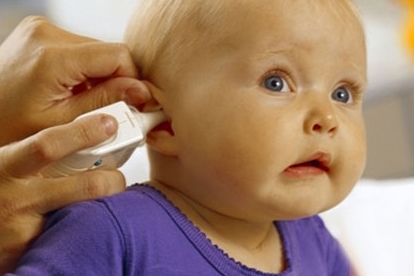 14.03.2018
20
Hiperpreksi:Vücut ısısının 41 0C'ye ulaşmasına denir. Vücut ısısı 420C 'ye yükseldiğinde beyin hücreleri etkilenir. 44 0C'ye ulaştığında ise beyin hücreleri ölür, solunum merkezi durur. doku proteinleri yıkılır, vücut enzimleri inaktive olur ve ölüm meydana gelir.
14.03.2018
21
Ateş Tipleri
İntermittend (Aralıklı) Ateş
	Remittend (Dalgalı) Ateş
	Konstant (Sürekli) Ateş
	Relapsing (Tekrarlayan) Ateş
	Ondülans Ateş
	İntervens Ateş
14.03.2018
22
VÜCUT ISININ DÜŞMESİ
Düşük Vücut Sıcaklığı (Hipotermi) Vücut sıcaklığının normal değerlerin altında ölçülmesi durumudur. Vücudun genel ve ilerleyici olarak soğuması sonucu ortaya çıkar. Organizma iç sıcaklığı normal değerlerinin ancak birkaç 0C aşağısına dayanabilir. Ancak hayati organların sıcaklığı 350C'nin altına düşerse hipotermi belirti ve bulguları ortaya çıkar.
14.03.2018
23
Hipotermi  Türleri
Hafif Hipotermi: Vücut sıcaklığı 350C -320C arasındadır. Yüzeyyel sıcaklık düşüktür. Üşüme titreme, ciltte solukluk, dalgınlık ve kondüsyon kaybı gibi belirtiler ortaya çıkar. 
	Orta Hipotermi: Vucut iç sıcaklığı 320C -260C arasındadır. Titreme kaybolur. Zihinsel ve fiziksel aktiviteler yavaşlar, bireyde uyku hali görülür.
	Şiddetli Hipotermi: Vucut iç sıcaklığı 26'0C nin altındadır.Nabız zayıflar, bradikardi ve aritmi gelişir.Solunum yavaşlar ve bilinç kapanır.250C in altında ölüm gerçekleşir.
14.03.2018
24
14.03.2018
25
Rebound Fenomeni
Rebound Fenomeni, sıcak ve soğuk uygulamanın maximum tedavi edici etki süresinin aşılması sonucu gelişir ve yapılan uygulamanın tam tersi etki görülmesi durumudur.	
		Damarlarda soğuğun ilk etkisi ile gelişen vazokonstrüksiyon, deri sıcaklığı çok düştüğünde yerini vazodilatasyona bırakır. Vazodilatasyon, soğuğun hücresel düzeydeki etkisini azaltmak amacıyla gelişmektedir. Bu durum “soğuğun neden olduğu vazodilatasyon” olarak bilinmektedir.
14.03.2018
26
Concensual Tepki
Vücudun bir bölgesine uygulanan sıcak ya da soğuk uygulama sonucu sadece uygulamanın yapıldığı vücut bölgesi değil,bunun simetrisi olan bölümde de aynı etkinin ortaya çıkıyor olma durumudur. Etki simetri olan alanda daha sonra ortaya çıkar.
14.03.2018
27
Sıcakğın Lokal Etkileri;
Vazodilatasyon
	Kapiller permabilitede artış
	Kas gerilimini azaltır
	İnflamatuar süreci hızlandırır
	Ağrıyı azaltır
14.03.2018
28
Soğuk Uygulamanın lokal etkileri
Vazokontrüksiyona neden olur. Bölgeye olan kan akımı dolayısıyla besin ve oksijen taşınımını yavaşlatır.
Sıcağın tam tersi etki yaparak, kapiller permabiliteyi azaltıp, ödemi azaltır.
Lokal hücresel metabolizmayı yavaşlatır.
Doku hassasiyetini azltır.
Ağrıyı azaltır.
14.03.2018
29
Sıcak Ve Soğuğun Sistemik Etkileri
Vücutta lokal ve büyük bir alana sıcak uygulandığı zaman aşırı periferik vazodilatasyon nedeniyle kan basıncında düşme görülebilir. Kan basıncındaki bu düşme ciddi boyutta ise bayılma olabilir.
14.03.2018
30
SICAK VE SOĞUK UYGULAMA YÖNTEMLERİ
Sıcak ve soğuk uygulamalar kuru veya yaş olarak yapılmaktadır. Yapılacak olan uygulamanın şekli uygulamanın yapılacağı vücut bölümü, bölgede inflamasyonun varlığı, yara ve yaralanma tipine göre seçilir.
14.03.2018
31
YAŞ UYGULAMA
Avantajları:
Derinin kurumasını önler
Yara eksudasını yumuşatır.
Yaş sıcak uygulama derin dukulara etki eder.
Hafifyaş sıcak uygulama terleme ve hissedilmeyen sıvı kayıplarının önüne geçer.
Dezavantajları:
Uzun süreli uygulamalarda deride yumuşama olur.
yaş sıcak uygulamada buharlaşma olduğundan hızlı soğuma olur
yaş sıcak uygulamada nem sıcaklığı ilettiği için yanık riski daha fazladır.
14.03.2018
32
KURU UYGULAMA
Avantajları: 
Kuru sıcak uygulamada yaş sıcak uygulamaya oranla yanık riski azdır.
Derinin yumuşamasına (maserasyon) neden olmaz.
Suyun buharlaşması gibi bir durum olmadığından sıcaklık daha uzun süre korunur.
 
Dezavantajları:
Terleme yoluyla vücuttan sıvı kaybını arttırır.
Kuru uygulama derin dokulara etki edemez.
Deride kurumaya neden olur.
14.03.2018
33
I-SICAK UYGULAMA YÖNTEMLERİ
Kuru Sıcak Uygulamalar


Yaş Sıcak Uygulamalar
14.03.2018
34
Sıcak uygulamanın yapılmaması gereken durumlar
Travmatik yaralanmaların ardından ilk 24 saat uygulanmamalıdır. (kanama ve ödemi arttırır)
Aktif kanamanın sürdüğü durumlarada kanamayı arttıracağı için uygulanmaz.
Ödemin olduğu durumlarda kapiller permabiliteyi arttıracağından uygulanamaz,
Maling tümör varlığında sıcaklıkmetabolizma hızı, hücre büyümesi ve dolaşımı arttıracağından metastaz rislini arttıracağından uygulanmaz.
14.03.2018
35
A. Kuru Sıcak Uygulamalar
1. Termofor: Sıcak su torbası olarak da bilinen termoforlar ev koşullarında da  uygulanabilen kuru sıcak uygulama için kullanılan gereçlerdendir. Uygulaması kolaydır ancak bazı dezavantajları vardır.
Uygun koşullarda uygulanmadığında torba su sızdırdığında yanıklara neden olabilir..
14.03.2018
36
II-SOĞUK UYGULAMA YÖNTEMLERİ
A-Kuru SoğukUygulamalar
1) Buz Torbası
2) Buz Paketleri
B-Yaş Soğuk Uygulamalar
         1) Yaş Soğuk Kompresler
            2)Soğuk Daldırma Banyosu
   3)Genel yaş soğuk uygulama
14.03.2018
37
Soğuk uygulamanın yapılmaması gereken durumlar:
Açık yarası olan hastalarda dolaşımı dolayısıyla iyileşmeyi geciktireceğinden, doku hasarını arttıracağı için uygulanamaz.
Dolaşım bozukluğu olan hastalarda Doku beslenmesini bozarak, hasara neden olabilir
Soğuğa karşı aşırı duyarlılığı olan kişilerde uygulanamz
14.03.2018
38
A-Kuru SoğukUygulamalar
1) Buz Torbası: Buz kesesi plastik veya kauçuktan yapılmış, içine buz konulabilecek kadar geniş ağızlı bir kesedir. Buz kesesi burkulma lokalize kanama, hematomda küçük cerrahi işlemlerden sonra ödem oluşmasını önleme, kanamayı kontrol altına alma, bölgede lokal anestetik etki oluşturma amacıyla uygulanır.
14.03.2018
39
2) Soğuk Paketler: Soğuk paketler lokal soğuk uygulama amacıyla kullanılan araçlardır. içinde silikat jel doldurulmuş paketler şeklindedir.
14.03.2018
40
B-Yaş Soğuk Uygulamalar
1) Yaş Soğuk Kompresler: Ödem ve inflamasyonu azaltmak amacıyla uygulanır.Uygulama yapılan bölgede açık yara varsa cerrahi asepsi uygulanmalıdır. 

2) Soğuk Daldırma Banyosu:Soğuk daldırma banyosu yapılırken izlenecek basamaklar sıcak daldırma banyoru ile aynıdır. Uygulama süresi 20 dakikayı geçmemeli ve uygulamanın sıcaklığı 15 0C olmalıdır.
14.03.2018
41
3)Soğuk Sünger Banyosu:
Genellikle ateşi olan hastalarda kondüksiyon ve 
evaporasyon (buharlaşma)yolu ile ısı kaybını sağlayarak vücut sıcaklığını düşürmek için kullanılır.
14.03.2018
42
SICAK VE SOĞUK UYGULAMALARDA HEMŞİRENİN SORUMLULUKLARI
Hemşire işlem öncesi ve sonrası yaşamsal bulguları takip edilir, kaydedilir.
Sıcak ve soğuk uygulama sırasında ciltte mukoz membranlarda membranlarda meydana gelen değişiklikler gözlemlenir. 
Sıcak ve soğuk uygulama sırasında kan dolaşımının değişmesi, siyanoz olması,uygulama yapılan yerde renk değişimi gözlenir. 
Hasta bireyin sözel olarak ifade ettiği durumlar gözlenir.
Uygulama saatini süresini, gözlemlerinizi, uygulama sonucunu kaydetmeli.
14.03.2018
43
KAYNAKLAR
Atkinson, L. D., & Murray, M. E. (1985). Fundamentals of Nursing. New York: Macmillan Publishing Company.
Gomez, G. E., & Hord, E. V. (1988). Fundamentals of Clinical Nursing Skills. New York: John Wiley & Sons .
Guyton, A. (1989). Tıbbi Fizyoloji. İstanbul: Nobel Tıp Kitapevi.
Özden, M. (2003). Anatomi ve Fizyoloji. Ankara: Feryal Matbaacılık.
Çakırcalı, U. (2015). Hemşirelik Esasları İnsan Sağlığı ve Fonksiyonları. Ankara: Palme Yayıncılık
14.03.2018
44
TEŞEKKÜRLER!!!
14.03.2018
45